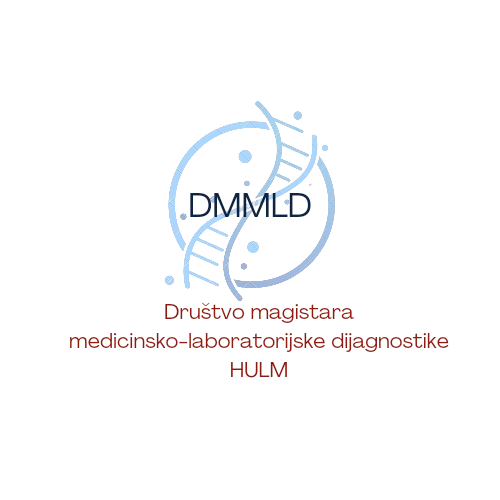 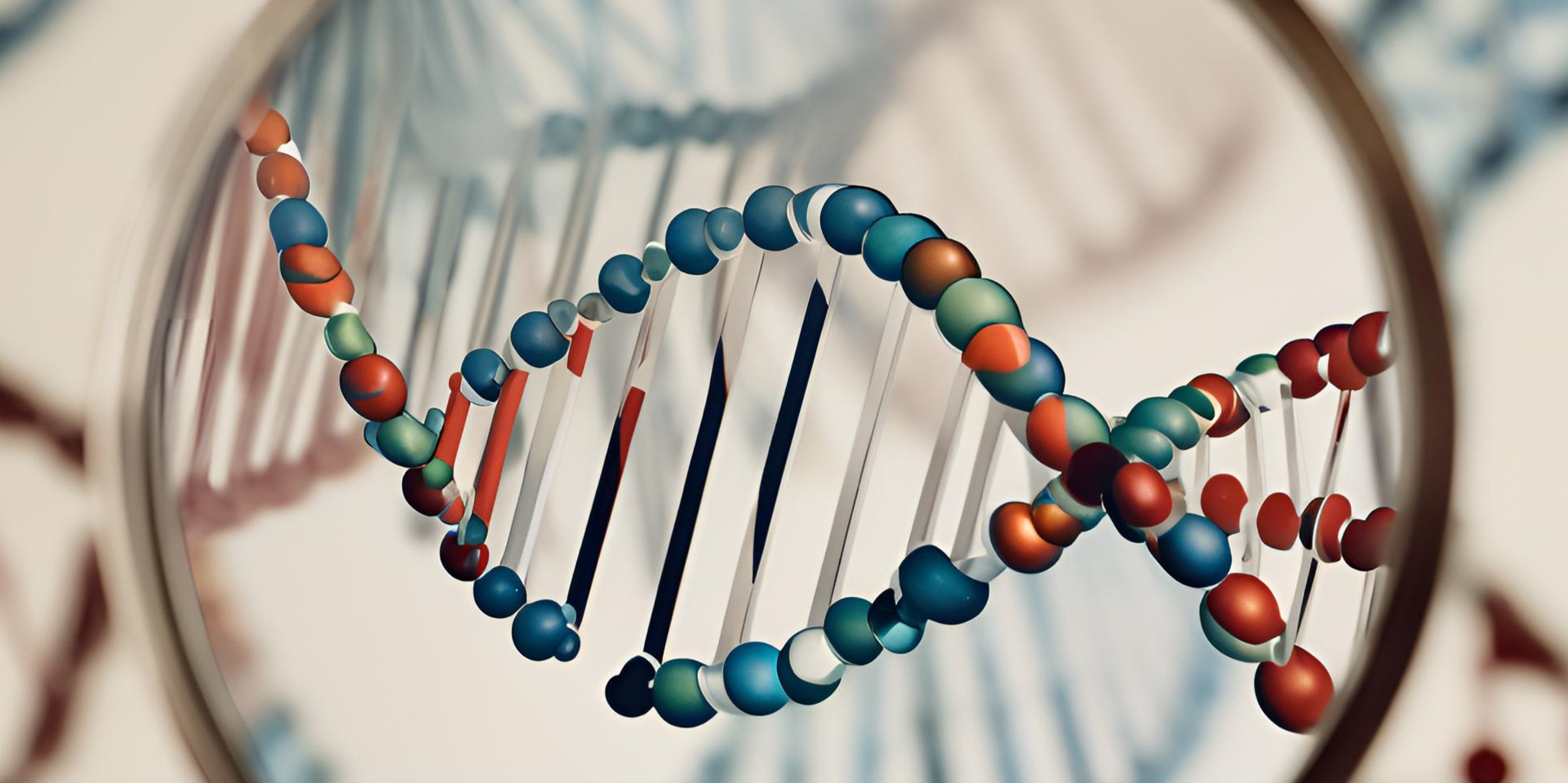 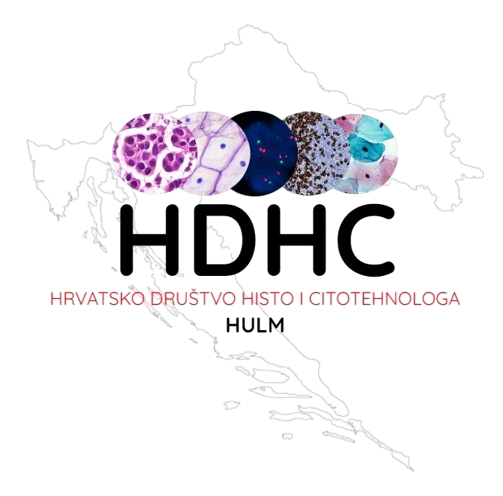 NASLOV RADA
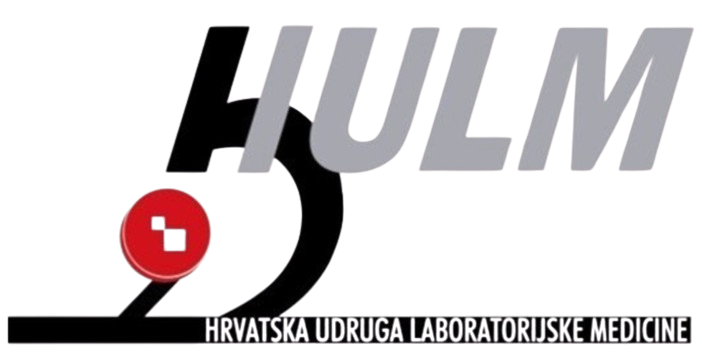 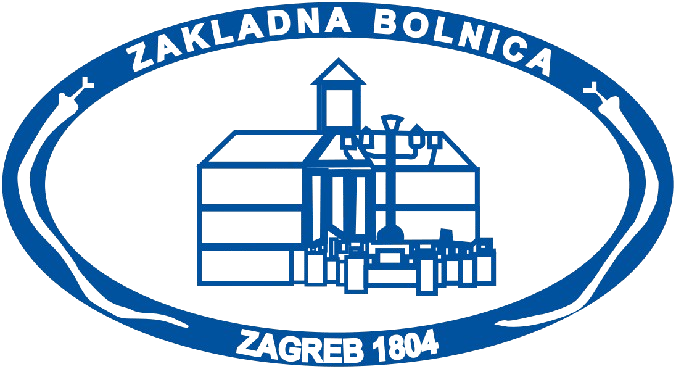 Autori
Ustanova
E-mail autora
Uvod
Zaključak
Slika 1.
Slika 2.
Cilj i metode
Rezultati